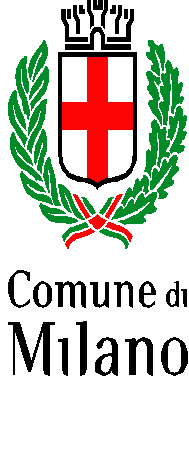 Comitato Unico di Garanzia

Il CUG: organismo paritetico, percorso da marzo ad oggi, primi risultati, visione e lavoro in rete

6 ottobre 2023
1
Invitati/e
Alessia Cappello - Assessora allo Sviluppo economico e politiche del lavoro
Lamberto Bertolè - Assessore Welfare e salute
Gaia Romani – Assessora Servizi civici, partecipazione e politiche del decentramento
Elena Lattuada - Delegata del Sindaco per le Pari Opportunità
Monica Romano - Consigliera comunale 

Monica Mori - Direttrice Direzione Organizzazione e risorse umane
Laura Peroncini - Direttrice Direzione Servizi civici e municipi
Michele Petrelli - Direttore Direzione Welfare e salute
2
Invitati/e
Pamela Alberta Mondino - Direttrice Area Pianificazione e accountability (bilancio di genere)
Francesco Iaquinta - Direttore Area Organizzazione e sviluppo professionaleAngelo Stanghellini - Direttore Area Diritti e inclusione
Maria Teresa Bagalà – Direttrice Area Valorizzazione del personale
Marco Ciacci - Comandante PL 
Chiara Bonomo - Responsabile Unità Welfare aziendale
Miriam Pasqui - Responsabile Unità Diritti e grave emarginazione
Flavio Rosa - Scuola del corpo (Polizia Locale)
Anna Butti - Responsabile Unità Formazione, aggiornamento e sviluppo professionale
3
Invitati/e: componenti del CUG
Designati/e dall’Amministrazione
Elena Buzzi,  Monica Chiapello,   Giovanna Francesca Maria Colace,  
Simona Giana,  Marco Papa,  Luca Giove,  Paola Petrucci,   Paola Zannerini, 
Claudia Valentini,  Federica Tassara

Designati/e dalle Organizzazioni Sindacali
Antonella Tarantolo,  Marcella Rusciano, Nicoletta Paola Carriero,   Giovanni Aurea, Elisabetta Gatti, Daniela Bellis, Roberta Castelli, Susanna Palma,  
Paola Maria Menni,   Marco Maldone
4
Coordinate normative e orizzonte del CUG
Art. 21, legge 4 novembre 2010, n.183 che modifica l’art 57 del D Lgs 30 marzo 2001, n. 165 – istituzione CUG che unifica le funzioni che la legge, i contratti collettivi e altre disposizioni attribuiscono ai Comitati per le Pari Opportunità e ai Comitati Paritetici sul fenomeno del mobbing

FINALITÀ: ottimizzazione della produttività ->alleanza 

Direttiva 4 marzo 2011 

Direttiva 26 giugno 2019 n. 2
5
Funzioni del C.U.G.
PROPOSITIVE
Piano Azioni Positive
Formazione e diffusione della cultura delle pari opportunità
Bilancio di genere
Azioni atte a favorire condizioni di benessere lavorativo
Interventi e progetti per rimuovere le discriminazioni
CONSULTIVE
Progetti di riorganizzazione
Piani di formazione
Forme di flessibilità lavorativa
Misure di conciliazione vita lavoro
Criteri di valutazione del personale
Contrattazione integrativa su materie di competenza
VERIFICA
Rispetto del principio di non discriminazione
Relazione sulla condizione del personale
Relazione su attuazione del Piano Azioni Positive
6
Il percorso da marzo a settembre 2023
13 INCONTRI dal 23 MARZO al 28 SETTEMBRE

PROPOSTE REGOLE DI FUNZIONAMENTO  CUG

RACCOLTA DI ESPERIENZE GENERATIVE DI CONSAPEVOLEZZA DEL DUPLICE RUOLO DEL CUG: STRUMENTO PER OSSERVARE, PROPORRE E IMPLEMENTARE 

INTERAZIONE CON L’AMMINISTRAZIONE COMUNALE

INDIVIDUAZIONE TEMI DI APPROFONDIMENTO E DEFINIZIONE DEI TAVOLI DI LAVORO
7
Tavoli di lavoro
8
Primi risultati – funzione propositiva
Intervento sul Piano delle Azioni Positive 2023: convivenza diversità e accessibilità
Elaborazione mappe ragionate sulla distribuzione di genere nel personale: richiesta dati a Risorse Umane
Partecipazione trasmissione Pari Opportunità 
Disponibilità ad intervenire sull’elaborazione di un piano formativo nelle materie di competenza espressa con: 
Lettera PL – contatti con scuola del corpo -> interventi
Richiesta a Responsabile Unità Formazione, aggiornamento e sviluppo professionale
Nuovo Regolamento e ricognizione pareri consultivi CUG
9
Primi risultati – consultiva
Piano Azioni Positive

Registro Identita’ Alias
Primi risultati – di verifica
Relazione annuale sul Piano Azioni Positive 2022 dell’Amministrazione
10
Gruppo di Lavoro Formazione
Verifica dei percorsi formativi previsti e programmati dall’Ente
Albo dei Formatori e delle Formatrici interni/e
Ambiti di sviluppo
Linguaggio - Redazione Atti - Strumenti Bilancio - Scuole
Nuovo Codice Appalti -  Codice del Terzo Settore
Competenze Trasversali (soft skills)
Nuove competenze dei/delle dipendenti (all’esterno: relazione con diversità multifattoriale; all’interno: costruzione di ambienti lavorativi accoglienti e rispettosi)
Il CUG nella Formazione dei neo assunti e delle neo assunte
11
Gruppo di Lavoro Politiche Innovative
Lavoro Agile
Near Working
Esempi e proposte
Dati Necessari
Come dispositivo di attivazione di lavoro per processi e di utilizzo di strumenti innovativi
Es. Centri Stampa – Digitalizzazione Documenti e Archiviazione
Dati 2023 su utilizzo di Lavoro Agile/Near Working suddiviso per Direzioni, Aree, Profili, Genere, Età, Categorie protette e Fragili
Es. Modello Biblioteche
Strumento di parità e di bilanciamento  vita lavoro
Es. Sportelli Tributari video call
Lavoro Agile anche per quelle attività apparentemente non smartabili
Es. Docenti - Formazione e riunioni
12
Gruppo di Lavoro Politiche Innovative
Nuovi servizi e nuove tecnologie ridisegnano    il lavoro
Strumenti e Proposte
Esempi
Attualizzazione dei mansionari (risalenti al 1999)
Gestione partenariato pubblico-privato 

Rapporti con il  Terzo Settore
    
Co progettazione
Quali competenze poter ricercare al nostro interno da mettere al servizio della squadra di lavoro dei vari progetti.
Implementazione lavoro per processi
Mappatura dei Talenti
13
Partecipazione a Tavoli Esterni
Stress lavoro correlato

Osservatorio sulle discriminazioni

Registro Identità Alias

Partecipazione Assemblee pertinenti
14
Visione
Lavoro in rete con altri CUG territoriale
Partecipazione a incontri di RETE CUG NAZIONALE
Istituzione nucleo d’ascolto mettendo a sistema le risorse già presenti
Potenziamento della comunicazione: dal CUG e verso il CUG – iniziative per dipendenti - linguaggio
Valorizzazione talenti
Sviluppo iniziative negli ambiti professionali delle/dei componenti del CUG
Certificazione di genere 
Diffusione progetto PARI
15